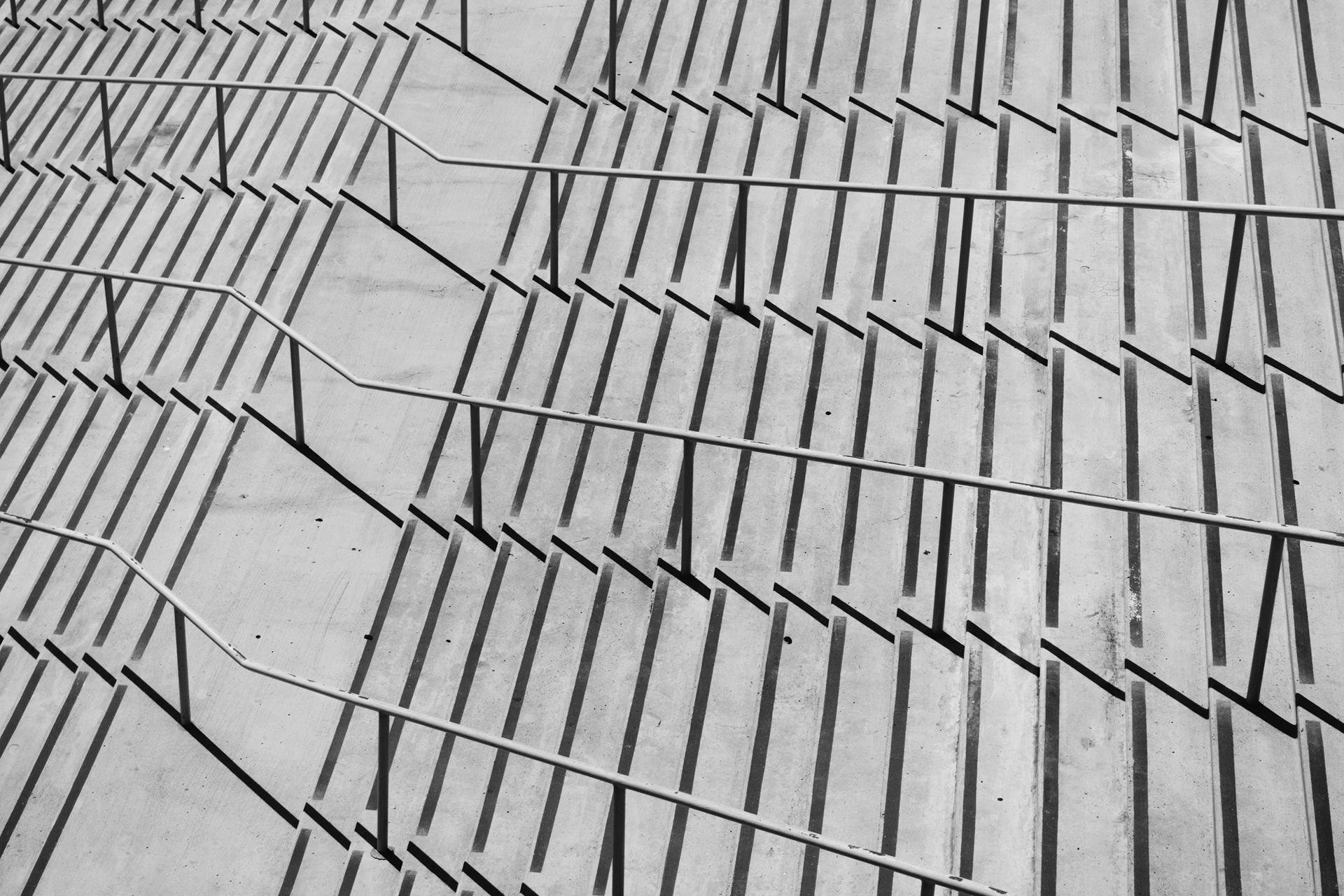 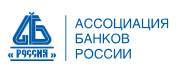 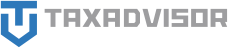 28 ноября 2018 года
БАНКИ И НАЛОГОВЫЙ КОНТРОЛЬ: 

АКТУАЛЬНАЯ ПРАКТИКА 
И ОСНОВНЫЕ ТЕНДЕНЦИИ
Алексей Яковлев
Руководитель налоговой практики,
Адвокат
Налоговый контрольстатус банков: содержание
Перечисление / взыскание налогов (сборов) со счетов налогоплательщиков (плательщиков сборов, налоговых агентов), исполнение обязанностей по уплате налогов (сборов) за другое лицо;
Исполнение решений налоговых органов об ограничений операций налогоплательщиков (плательщиков сборов, налоговых агентов) по их банковским счетам;
Предоставление сведений (информации) налоговым органам, в т.ч. в рамках международного обмена
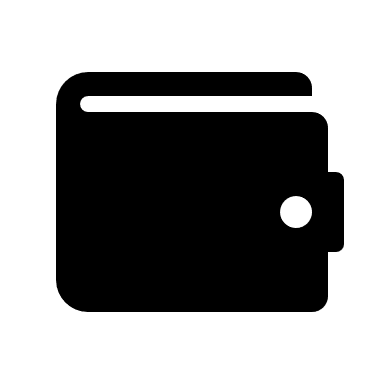 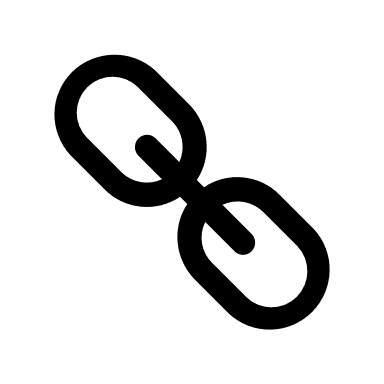 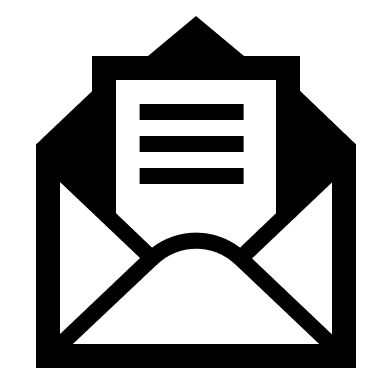 2
Налоговый контрольстатус банков: текущее положение
Чего нет в НК РФ:
не определен статус банков как участников налоговых отношений;
отсутствует детальное правовое регулирование по вопросам осуществления контроля со стороны налоговых органов за банками;
Что есть:
Банки контролируются налоговыми органами через производство по делам о нарушениях по специальным составам (глава 18 НК РФ);
Банковская тайна трактуется не как ограничение на получение сведений, а как особые требования к получателям сведений
3
Налоговый контрольстатус банков: текущее положение
Проект Приказа ФНС России "Об утверждении Порядка контроля за исполнением банками обязанностей, установленных Налоговым кодексом Российской Федерации" {КонсультантПлюс}

(!) Оценка регулирующего воздействия проекта приказа ФНС России
(Заключение МЭРТ № 25900-СШ/Д26и от 11.09.2018) 
…сделан вывод об отсутствии достаточного обоснования решения проблемы  предложенным проектом акта способом регулирования, а также о наличии в проекте акта положений, которые вводят избыточные административные и иные ограничения и обязанности для субъектов предпринимательской и иной экономической деятельности или способствуют их введению
4
Взыскание налоговпо банковской гарантии
(-) Постановление АС СКО от 11.05.2017 N Ф08-2169/2017 по делу NА63-1971/2016 (дело ЮМК-Банка) (Определение ВС РФ от 23.08.2017 N 308-КГ17-10694):
Банк выдал клиенту гарантию для предъявления ее в инспекцию в целях изменения сроков исполнения налоговых обязанностей;
получив гарантию, клиент не обратился в установленном порядке в налоговый орган с заявлением о предоставлении отсрочки (рассрочки);
инспекция заменила принятые в отношении клиента обеспечительные меры (в порядке п. 12 ст. 101 НК РФ) на банковскую гарантию;
инспекцией в отношении банка выставлено требование об уплате денежной суммы по банковской гарантии, в связи с его неисполнением инспекцией осуществлено взыскание с банка
5
[Speaker Notes: согласно выданной на основании заключенного между обществом и ООО "Кормилица - КМВ" соглашения о банковской гарантии от 09.10.2015 N ЮЛ-2015-5-091 
банк принимает на себя обязательство перед бенефициаром (инспекция) 
по исполнению обязательств принципала (ООО "Кормилица - КМВ") 
по уплате бенефициару задолженности в рамках решения от 24.07.2015 N 09-21/33 на сумму 76 726 751 рублей 
в случае, если ООО "Кормилица - КМВ" не исполнит решение налогового органа в добровольном порядке и сроки, 
указанные в требовании инспекции об уплате налога, сбора, пени, штрафа.

3. Не позднее дня, следующего за днем выдачи банковской гарантии (заключения договора поручительства), банк (управляющая компания) уведомляет налоговый орган по месту учета налогоплательщика о факте выдачи банковской гарантии (заключения договора поручительства) в порядке, определяемом федеральным органом исполнительной власти, уполномоченным по контролю и надзору в области налогов и сборов.
(п. 3 в ред. Федерального закона от 29.11.2014 N 380-ФЗ)
Приказ ФНС России от 25.10.2010 N ММВ-7-3/515@ (ред. от 14.12.2015) "Об утверждении Порядка уведомления банком налогового органа о факте выдачи банковской гарантии" {КонсультантПлюс}

Статья 101 НК РФ
12. При предоставлении налогоплательщиком на сумму, подлежащую уплате в бюджетную систему Российской Федерации на основании решения о привлечении к ответственности за совершение налогового правонарушения или решения об отказе в привлечении к ответственности за совершение налогового правонарушения, действующей банковской гарантии банка, включенного в перечень банков, отвечающих установленным требованиям для принятия банковских гарантий в целях налогообложения, предусмотренный пунктом 4 статьи 176.1 настоящего Кодекса, налоговый орган не вправе отказать налогоплательщику в замене предусмотренных настоящим пунктом обеспечительных мер.
(в ред. Федерального закона от 27.07.2010 N 229-ФЗ)]
Взыскание налоговпо банковской гарантии
Определение КС РФ от 28.06.2018 N 1635-О:
…оспариваемые заявителем положения ст. 74.1 НК РФ, определяющие особенности предоставления банковской гарантии для целей изменения сроков исполнения обязанностей по уплате налогов, сами по себе не могут рассматриваться как нарушающие конституционные права налогоплательщиков …, поскольку не предполагают возможность произвольного использования налоговым органом банковской гарантии, обеспечивающей определенные налоговые обязательства, в иных целях, на которые такая банковская гарантия не рассчитана.
6
Практика по ст.ст. 76, 134 НК РФприостановление операций по счету
(+) Постановление АС ПО от 09.06.2017 N Ф06-21019/2017 (дело СБ Казань):
Инспекция: 
при получении чека («заработная плата и выплаты социального характера») Банк должен был отказать в его исполнении, так как, исходя из положений ТК РФ выплаты социального характера к заработной плате не относятся
Банк (суды): 
налоговый орган не привел правовых норм, в силу которых банк обязан или имеет право проверять платежные документы своих клиентов на предмет достоверности сведений, указанных в графе "цели расхода (назначение платежа)"
7
[Speaker Notes: Из норм Гражданского законодательства следует, что очередность исполнения расчетных документов по выплате заработной платы, предъявленных ранее расчетных документов по перечислению налогов и сборов, предшествует исполнению обязанности по уплате налогов и сборов., при том, что на платежи по выплате заработной платы не распространяется ограничение, предусмотренное статьей 76 НК РФ.
Судами установлено и следует из материалов дела, что в период действия решения налогового органа от 14.03.2016 N 9 о приостановлении операций по счету и до предъявления чека от 15.04.2016 на выдачу наличных денежных средств какие-либо поручения налогового органа на списание со счета ООО "Химюнион" и перечисление задолженности по уплате налогов (сборов) в бюджеты бюджетной системы Российской Федерации в банк не поступали.
Доказательств обратного налоговый орган не представил.
Согласно материалам дела, в чеке от 15.04.2016 N ВЖ8378005 в качестве цели расхода на сумму 810 000 руб. указано (выбрано из приведенного перечня) "заработная плата и выплаты социального характера".
Довод налогового органа, о том, что при получении данного чека ПАО "Сбербанк России" должно было отказать в его исполнении, так как, исходя из положений Трудового кодекса Российской Федерации (далее - ТК РФ), выплаты социального характера к заработной плате не относятся, признан судами не состоятельным, что нашло свое отражение в судебном акте. При этом судами указано, что налоговый орган не доказал, что в сумму 810 000 руб., указанную в чеке от 15.04.2016 N ВЖ8378005 напротив строки с напечатанным текстом "заработная плата и выплаты социального характера", входили какие-либо выплаты социального характера.
Кроме того, налоговый орган не привел никаких правовых норм, в силу которых банк обязан или имеет право проверять платежные документы своих клиентов на предмет достоверности сведений, указанных в графе "цели расхода (назначение платежа)".

Постановление Арбитражного суда Поволжского округа от 09.06.2017 N Ф06-21019/2017 по делу N А65-21301/2016 {КонсультантПлюс}]
Практика по ст.ст. 76, 134 НК РФприостановление операций по счету
(-) Постановление АС УО от 13.11.2017 по делу N А60-60968/2016  (Определение ВС РФ от 23.03.2018 N309-КГ18-1269):
Банк: 
банк не обязан осуществлять контроль за использованием денежных средств клиента
Инспекция (суды): 
особый режим исполнения расчетных операций, связанный с ограничениями, устанавливаемыми решением налогового органа, налагает на банк дополнительные обязанности по контролю за назначением платежей, дабы не допустить списания денежных средств налогоплательщика в не предусмотренных законом целях
8
[Speaker Notes: Постановление Арбитражного суда Уральского округа от 13.11.2017 N Ф09-6755/17 по делу N А60-60968/2016 {КонсультантПлюс}  

приостановление операций по счету не распространяется на платежи, очередность исполнения которых в соответствии с гражданским законодательством Российской Федерации предшествует исполнению обязанности по уплате налогов и сборов, а также на операции по списанию денежных средств в счет уплаты налогов (авансовых платежей), сборов, страховых взносов, соответствующих пеней и штрафов и по их перечислению в бюджетную систему Российской Федерации (абз. 3 п. 1 ст. 76 НК РФ).

Пунктом 2 ст. 855 Гражданского кодекса Российской Федерации определяется очередность списания денежных средств со счета, при недостаточности денежных средств на счете для удовлетворения всех предъявленных к нему требований.

Так, во вторую очередь производится списание по исполнительным документам, предусматривающим перечисление или выдачу денежных средств для расчетов по выплате выходных пособий и оплате труда с лицами, работающими по трудовому договору.

В третью очередь производится списание по платежным документам, предусматривающим перечисление или выдачу денежных средств для расчетов по оплате труда с лицами, работающими по трудовому договору (контракту), поручениям налоговых органов на списание и перечисление задолженности по уплате налогов и сборов в бюджеты бюджетной системы Российской Федерации.

Таким образом, при наличии решения налогового органа о приостановлении операций по счетам налогоплательщика, банк исполняет исполнительные документы, предусматривающие перечисление или выдачу денежных средств для расчетов по оплате труда с лицами, работающими по трудовому договору.

Как установлено судами и следует из материалов дела, в период с 07.06.2016 по 08.07.2016 банком исполнены три платежных поручения общества "УТПХ": от 07.06.2016 на сумму 9187 руб., от 08.06.2016 и 07.07.2016 на сумму 120 000 руб. каждое с назначением платежа "пополнение лицевого счета зарплата".

Однако данные денежные средства, как выявлено налоговым органом, заработной платой фактически не являлись, и на цели, указанные в ст. 76 НК РФ направлены не были.

Согласно отчетности, предоставляемой в инспекцию, у общества "УТПХ" отсутствует штат работников; сведения о доходах по форме 2-НДФЛ не представляются, учредитель общества Широкова К.Л., будучи учредителем еще 20 организаций, пояснила, что целью создания последних являлся перевод денежных средств; лиц, уполномоченных на распоряжение расчетными счетами, указать не смогла.

В соответствии с Законом N 115-ФЗ при осуществлении операций с денежными средствами или иным имуществом, банки обязаны идентифицировать клиента, представителя клиента и (или) выгодоприобретателя и установить сведения в отношении юридических лиц: наименование, идентификационный номер налогоплательщика или код иностранной организации, государственный регистрационный номер, место государственной регистрации и адрес местонахождения.

Посчитав, что банк должен был знать о действительном назначении денежных средств, учитывая, что ранее (до приостановления операций по расчетному счету) платежных документов с назначением платежа "пополнение лицевого счета зарплата" в адрес банка от общества "УТПХ" не поступало, спорные платежные документы, несмотря на ссылку о перечислении зарплаты, представлены без платежных документов на перечисление удержанного налога на доходы физических лиц, налоговый орган пришел к выводу о виновном бездействии банка, выразившемся в неосуществлении необходимых в силу Закона N 115-ФЗ дополнительных проверочных мероприятий, повлекшем исполнение запрещенных расчетных операций.

Суды, обоснованно соглашаясь с выводами инспекции, дополнительно указали, что особый режим исполнения расчетных операций, связанный с ограничениями, устанавливаемыми решением налогового органа, налагает на банк дополнительные обязанности по контролю за назначением платежей, дабы не допустить списания денежных средств налогоплательщика в не предусмотренных законом целях.
При всех обстоятельствах, установленных судами, привлечение банка к налоговой ответственности за неправомерное списание спорных сумм с расчетного счета клиента при наличии действующего решения инспекции, является законным и обоснованным.]
Истребование документов у банков правовое регулирование
(!) пункт 1 ст. 93.1 НК РФ: 
Должностное лицо налогового органа, проводящее налоговую проверку, вправе истребовать у контрагента или у иных лиц, располагающих документами (информацией), касающимися деятельности проверяемого налогоплательщика (плательщика сбора, плательщика страховых взносов, налогового агента), эти документы (информацию).
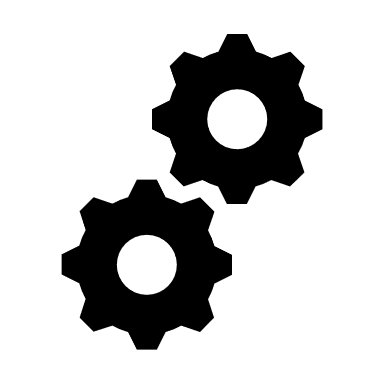 9
Истребование документов у банков правовое регулирование
(!) пункт 2 ст. 93.1 НК РФ: 
В случае, если вне рамок проведения налоговых проверок у налоговых органов возникает обоснованная необходимость получения документов (информации) относительно конкретной сделки, должностное лицо налогового органа вправе истребовать эти документы (информацию) у участников этой сделки или у иных лиц, располагающих документами (информацией) об этой сделке.
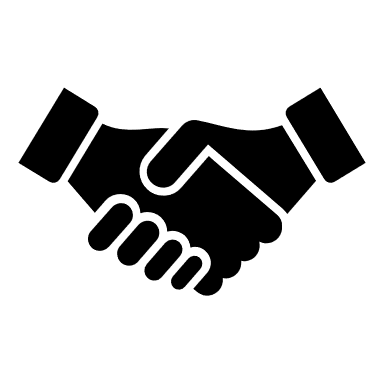 10
Истребование документов у банковтипичная ситуация
Налоговая инспекция
Банк
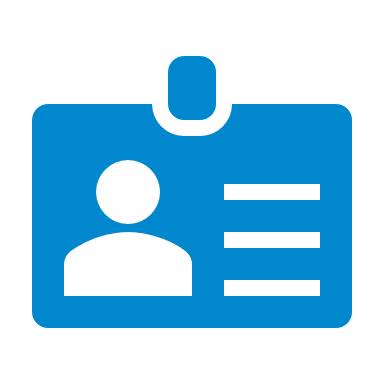 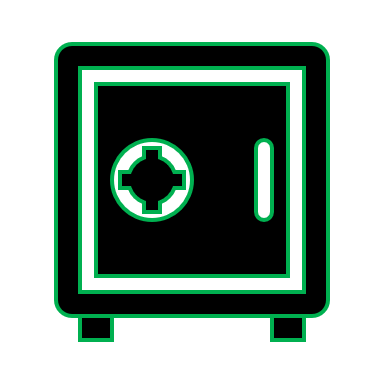 Требование о предоставление документов (информации)
Налоговая проверка
договор на РКО
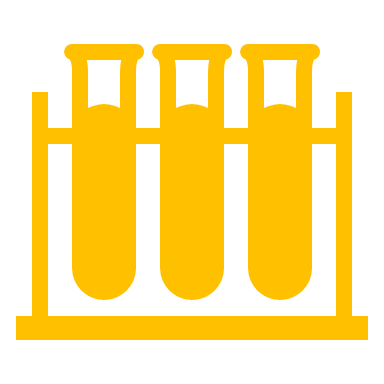 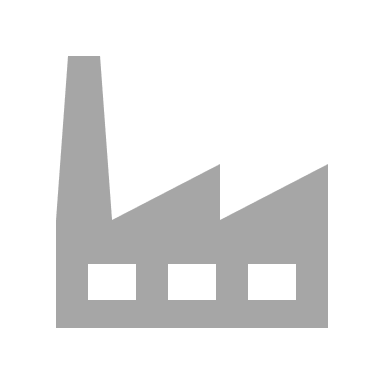 Контрагент клиента
Договор поставки (услуг, работ)
Клиент Банка
11
Истребование документов у банковчто запрашивается со ссылкой на ст. 93.1 НК РФ
- доверенности клиента, … копия карточки с образцами подписей, ... банковское досье;
- … сведения об IP-адресе, с которого клиентом осуществляется доступ к системе "Клиент-Банк", …протоколы сеансов связи и др.); 
- информация о выгодоприобретателях и бенефициарных владельцах клиента, … предоставленная клиентом информация при приеме на обслуживание …; 
- документы, предусмотренные правилами внутреннего контроля, подтверждающие проведение соответствующей оценки степени риска причастности данной операции к легализации (отмыванию) денежных средств или финансированию террористической деятельности.
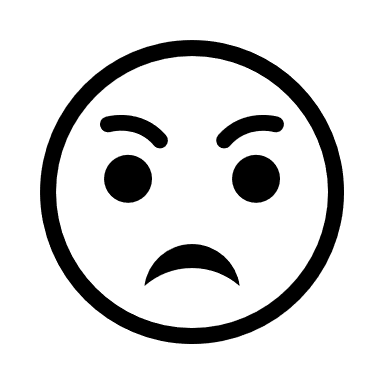 12
[Speaker Notes: Что запрашивалось по делу Тройка Д Банк:
- доверенность на представление интересов организации и совершении юридически значимых действий; копию карточки с образцами подписей и оттисками печати; договор на обслуживание клиента с использованием системы "Клиент-банк"; заявление на открытие банковского счета; банковское досье;
- пояснительные записки (в отношении заявления на установку системы "Клиент-банк", соглашения о признании и использовании ЭЦП в системе "Клиент-банк", полного кода ЭЦП должностных лиц организации, актов приема-передачи ключей, сертификатов ключей, программных средств, актов выполненных работ по установке системы "Клиент-банк", сведений об IP-адресе, с которого клиентом осуществляется доступ к системе "Клиент-Банк", сведений о MAC-адресе, телефонном номере для соединения с системой "Клиент-Банк", протоколов сеансов связи и др.), а также информация:
- о выгодоприобретателя и бенефициарных владельцах ООО "Континенталь", представленных данной организацией в АО "Тройка-Д Банк" во исполнение п. 14 ст. 7 Федерального закона от 07.08.2001 N 115-ФЗ "О противодействии легализации (отмыванию) доходов, полученных преступным путем, и финансированию терроризма" и др.;
- предоставленная ООО "Континенталь" информация при приеме на обслуживание в целях установления и предполагаемом характере деловых отношений с АО "Тройка-Д Банк" (пп. 1.1 п. 1 Федерального закона от 07.08.2001 N 115-ФЗ "О противодействии легализации (отмыванию) доходов, полученных преступным путем, и финансированию терроризма";
- в случае невозможности установления выгодоприобретателей до момента приема на обслуживание ООО "Континенталь", документы, предусмотренные правилами внутреннего контроля, подтверждающие проведение соответствующей оценки степени риска причастности данной операции к легализации (отмыванию) денежных средств или финансированию террористической деятельности.]
Истребование документов у банковматериально-правовые основания – ст. 54.1 НК РФ
Введена Федеральным законом от 18.07.2017 № 163-ФЗ 
(ранее – Постановление Пленума ВАС РФ от 12.10.2006 № 53):
не допускается уменьшение налоговой базы и (или) суммы налога    в результате искажения в налоговом и бухгалтерском учете или налоговой отчетности сведений о фактах хозяйственной жизни, об объектах налогообложения
Если искажения нет, то уменьшить базу и сумму налога можно если:
основной целью сделки или операции не является неуплата или неполная уплата налога / его зачет или возврат;
контрагент или лицо, которому переданы обязательства по сделке или операции, исполнили его.
13
Истребование документов у банковтекущая практика
(-) Постановление АС МО от 17.04.2018 по делу N А40-186267/2017 (дело Тройка-Д Банка):
Позиция Банка: 
Банк отказал в представлении документов, сославшись на то, что запрашиваемые документы не касаются деятельности клиента банка и его контрагента
14
Истребование документов у банковтекущая практика
(-) Дело Тройка-Д Банка, позиция Инспекции и судов:
положения НК РФ не содержат …запрета на истребование документов по цепочке сделок, связанных с первичной сделкой, у последующих организаций (контрагентов второго, третьего и последующего звена); 
наличие у налогового органа сведений об IP-адресе, … информации о выгодоприобретателях и бенефициарах непосредственно влияет на установление фактов подконтрольности и взаимозависимости [клиента Банка] проверяемому налогоплательщику, обналичивания денежных средств, причастности данной организации к легализации (отмыванию) средств либо финансированию террористической деятельности.
15
Истребование документов у банковтекущая практика
(-) Постановление АС ДО от 10.07.2018 N Ф03-1204/18 (дело Солид-Банка):
Банк:  
документы являются банковскими и относятся к деятельности клиента банка, …не имеют никакого отношения к проверяемому налогоплательщику, не содержат какой-либо информации о расчетах между проверяемым лицом и его контрагентом, и, следовательно, не могут свидетельствовать о каких-либо налоговых нарушениях со стороны проверяемого лица
Инспекция (суды): 
исчерпывающий перечень лиц, понимаемых под «иными лицами», ст.93.1 НК РФ не предусмотрен…
16
Истребование документов у банковтекущая практика
(-) Постановление АС МО от 20.04.2018 по делу N А40-160390/2017 (дело НБК-Банка):
…ст. 93.1 НК РФ не содержит ограничений относительно круга лиц, которые обладают документами (информацией) касающихся деятельности налогоплательщика, а тем более не ограничивает налоговый орган в истребовании у данных лиц имеющихся документов
(-) Постановление АС СЗО от 16.04.2018 по делу N А42-3918/2017 (дело банка Возрождение):
…лицо, которому адресовано требование, не вправе оценивать, насколько обстоятельства, устанавливаемые истребованными документами, касаются интересующего налоговый орган налогоплательщика
17
[Speaker Notes: В силу ст. 93.1 Налогового кодекса Российской Федерации налоговый орган вправе истребовать у контрагента проверяемого налогоплательщика и иных лиц документы об их деятельности с другими организациями, имеющие отношение к предмету налоговой проверки, с целью последующего сопоставления их данных с данными, отраженными в документах проверяемого налогоплательщика.

Данная норма не содержит ограничений относительно круга лиц, которые обладают документами (информацией) касающихся деятельности налогоплательщика, а тем более не ограничивает налоговый орган в истребовании у данных лиц имеющихся документов.



Отклоняя позицию Банка, судебные инстанции обоснованно обратили внимание на следующее.
Отношение конкретных документов (информации) в отношении интересующего налоговый орган налогоплательщика, круг устанавливаемых обстоятельств определяет должностное лицо проверяющего налогового органа, а не лицо, которому адресовано требование о предоставлении документов (информации). Лицо, которому адресовано требование, не вправе оценивать, насколько обстоятельства, устанавливаемые истребованными документами, касаются интересующего налоговый орган налогоплательщика, и отказывать в предоставлении информации и документов в связи с проведением налоговым органом мероприятий налогового контроля, так как не оно проводит мероприятия налогового контроля, предусмотренные законодательством о налогах и сборах.
Налоговый орган не всегда вправе раскрывать обстоятельства, на основании установления которых он истребует соответствующие документы (информацию), поскольку они составляют налоговую тайну. При этом установленной формой требования об истребовании документов (информации) не предусмотрено необходимости приведения обоснования истребования соответствующих документов (информации).]
Истребование документов у банковтекущая практика
(+) Постановление АС ЗСО от 04.05.2017 по делу N А75-10239/2016 (дело банка «Ермак»):
Инспекция:  
клиент банка являлся участником цепочки взаимодействия с проверяемым налогоплательщиком  
Банк (суды): 
документы, касающиеся взаимоотношений банка и его клиента - контрагента проверяемого налогоплательщика, как не относящиеся к деятельности проверяемого налогоплательщика, не отражают финансово-хозяйственных отношений между клиентом банка и проверяемым налогоплательщиком, поэтому не могут свидетельствовать о каких-либо нарушениях со стороны проверяемого налогоплательщика.
18
Истребование документов у банковвозможное развитие текущих подходов
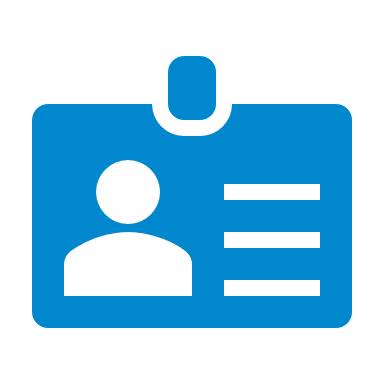 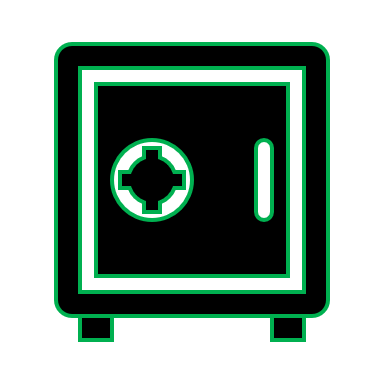 Требование о предоставление документов (информации)
Налоговая проверка
договор на РКО
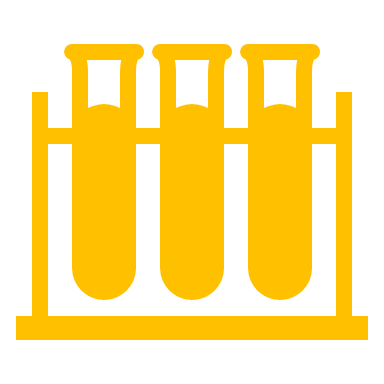 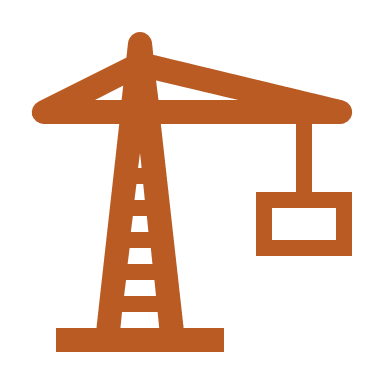 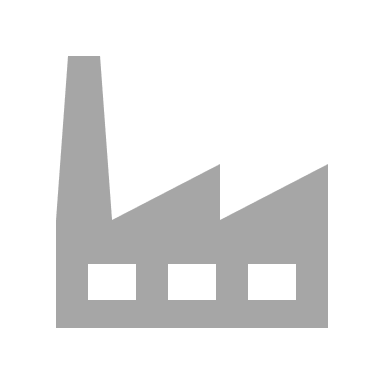 Договор поставки (услуг, работ)
Договор поставки (услуг, работ)
19
Истребование документов у банковвозможное развитие текущих подходов
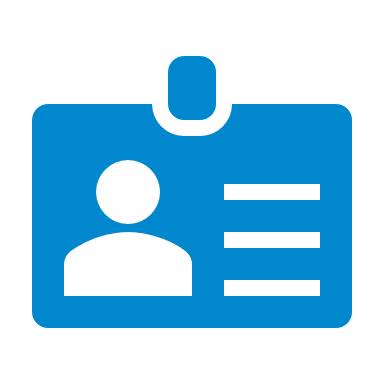 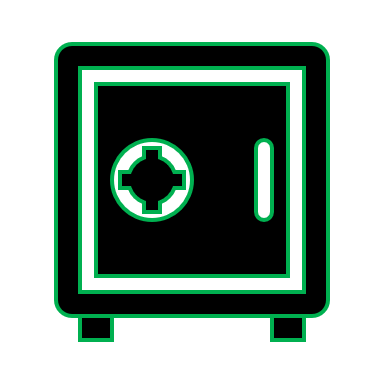 Требование о предоставление документов (информации)
Налоговая проверка
договор на РКО
??????
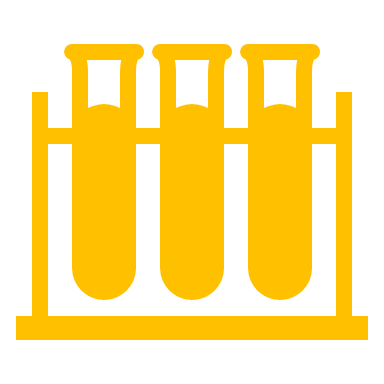 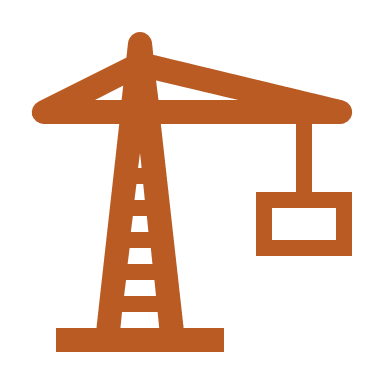 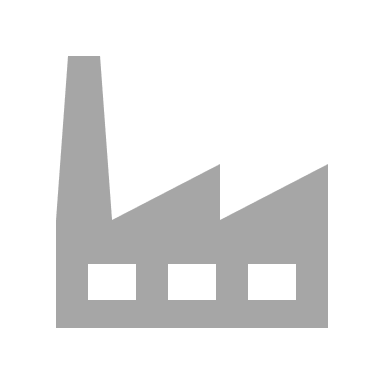 Договор поставки (услуг, работ)
20
Истребование документов у банковтекущая практика: что делать?
негативная практика не отменяет необходимости анализа содержания требований налоговых органов; 
в любом случае проверяется период, к которому относятся документы с учетом установленных НК РФ временных порогов для проверок;
возможные цепочки в ряде случаев могут быть установлены на основании открытых источников;
закон не запрещает информировать клиента о поступлении требования, позиция клиента может быть принята во внимание (учтена);
действия по истребованию документов могут быть обжалованы (в том числе, с привлечением клиента) при наличии к тому оснований.
21
Спасибо за внимание!
Контакты
Алексей Яковлев
Руководитель налоговой практики Taxadvisor, 
Адвокат
+7 (495) 230-01-46
yakovlev@taxadvisor.ru